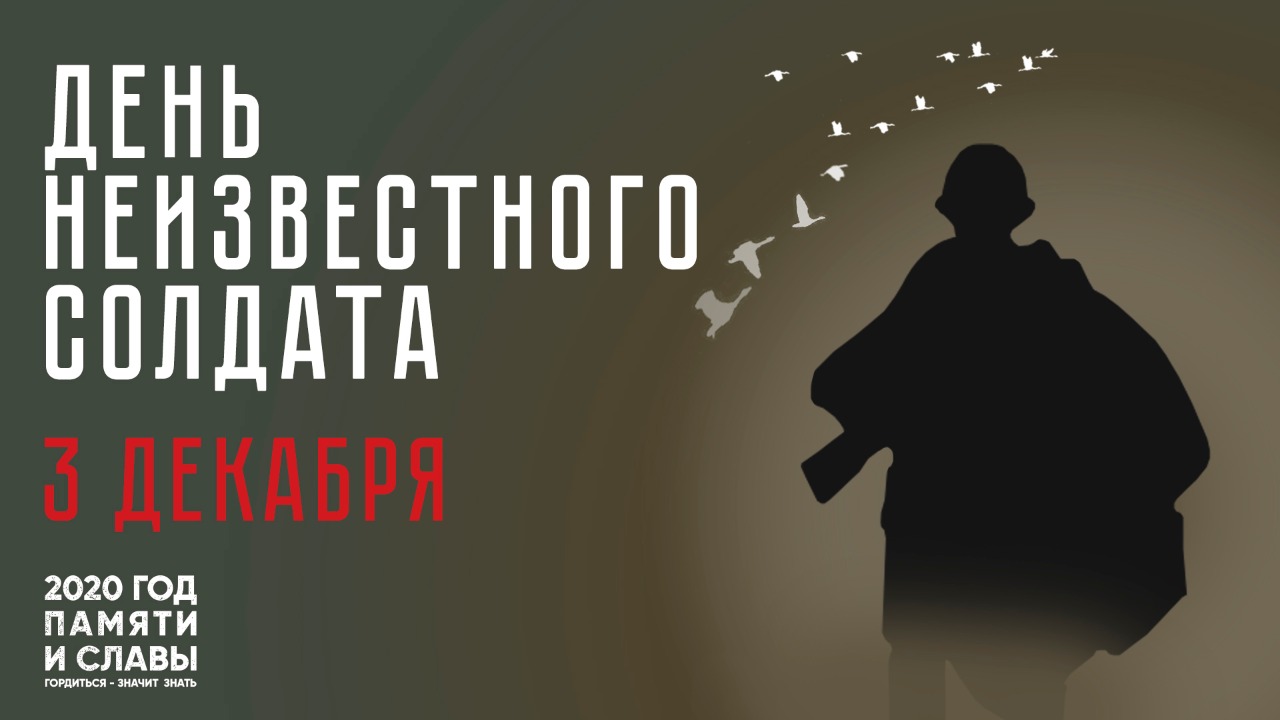 3 ДЕКАБРЯ
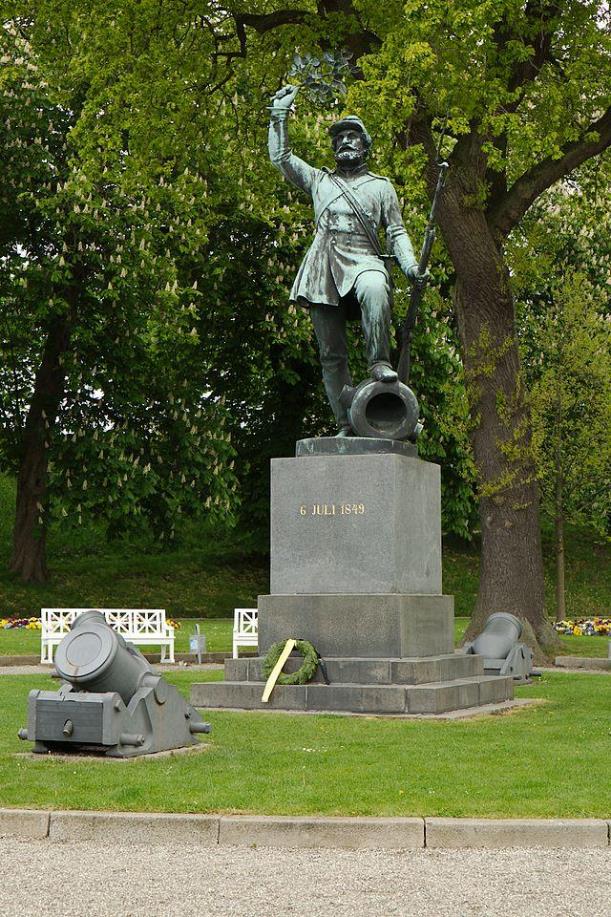 История памятников неизвестным героям – мировая традиция
Первые памятники неизвестным солдатам
Традиция установки памятников Неизвестным солдатам возникла 
еще в середине 19 века в Западной Европе. 
Впервые монумент в честь погибших безвестных воинов появился 
в Дании в 1858 году. Памятник, получивший название «Неизвестный пехотинец», был воздвигнут в память о солдатах, погибших 
во время датско-прусской войны.
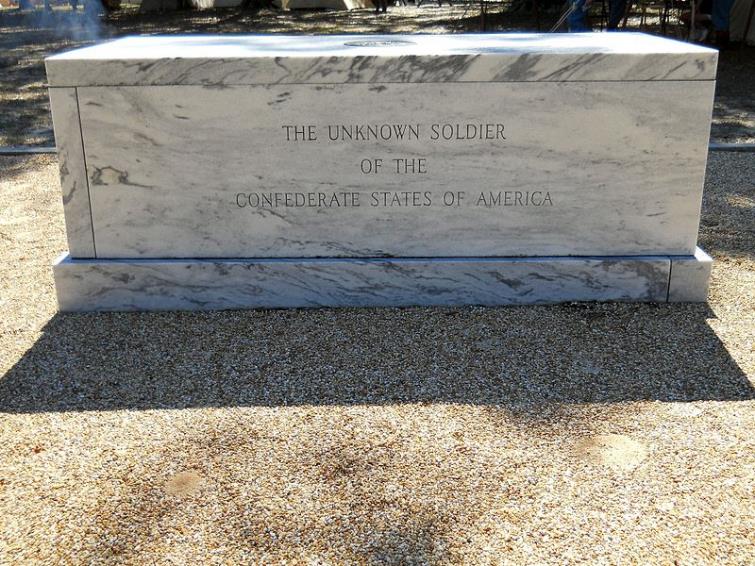 В Западном полушарии первый памятник Неизвестному солдату был установлен 
в США после окончания войны Севера и Юга 1861–1865 годов в штате Миссисипи.
«Неизвестный пехотинец», 
Фредориция, Дания
Бовуар, штат Миссисипи, США
Мемориальные комплексы неизвестным солдатам, 
павшим в годы Первой мировой войны
В Европе после окончания Первой мировой войны мемориальные комплексы неизвестным солдатам появились во многих странах.  В 1920 году — в Великобритании и Франции, в 1921 году — в США, Италии, Бельгии и Португалии, в 1922 году — в Чехословакии. 
К началу 1930-х годов такие монументы были сооружены также в Югославии, Румынии, Австрии, Венгрии, Польше и Греции.
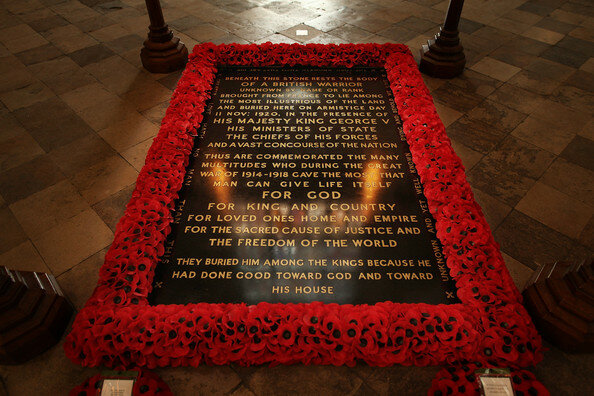 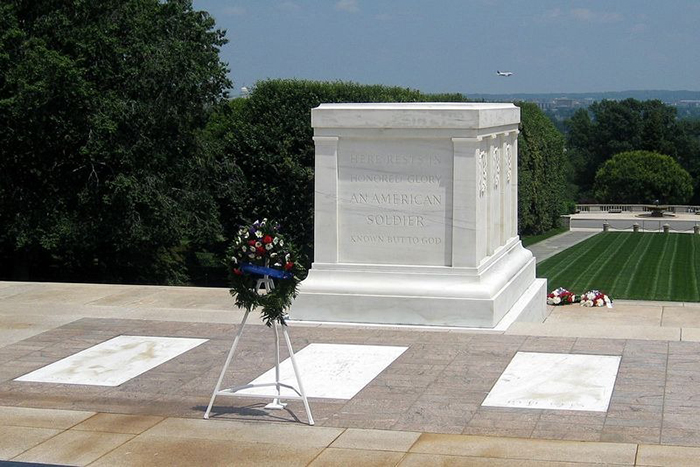 Штат Вирджиния, США
Лондон, Великобритания
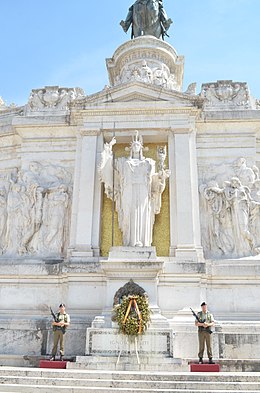 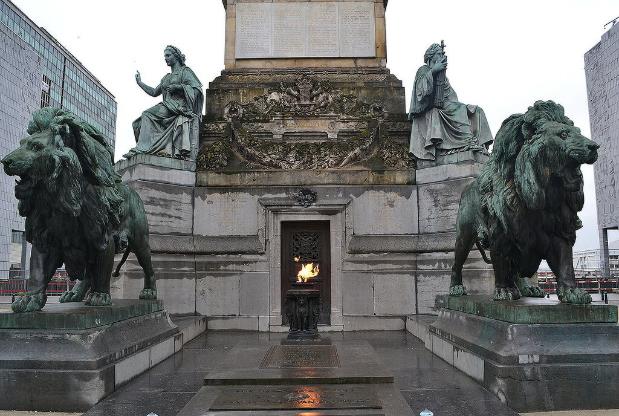 Брюссель, Бельгия
Рим, Италия
Мемориальные комплексы неизвестным солдатам, 
павшим в годы Второй мировой войны
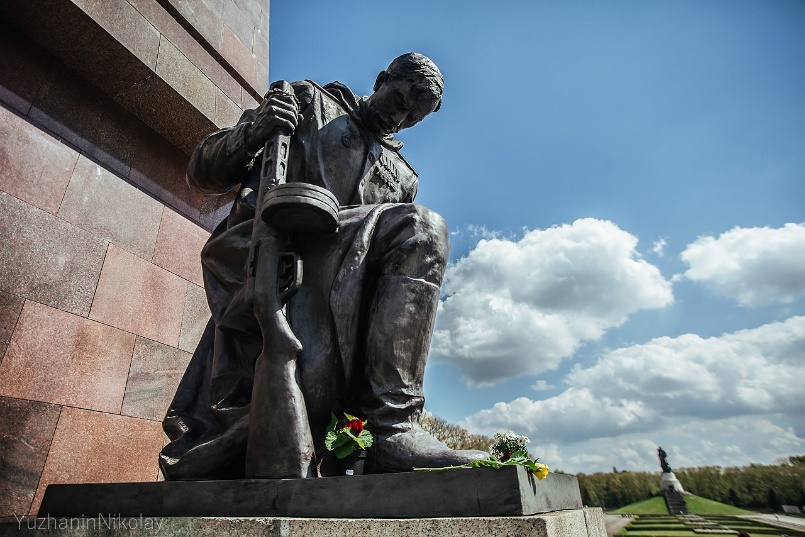 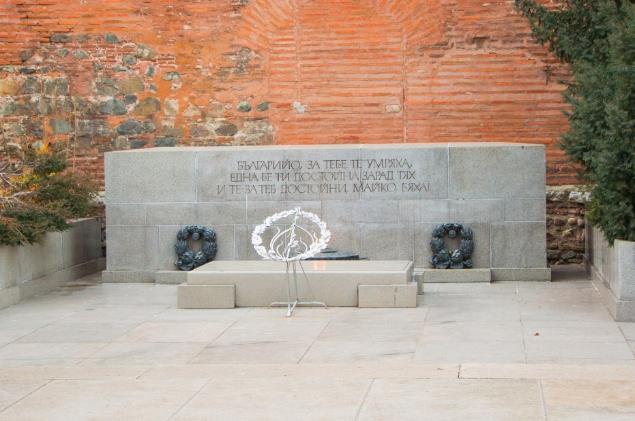 После окончания Второй мировой войны мемориалы неизвестному солдату появились в Финляндии, 
на Филиппинах, в Бразилии, Японии, затем — в Турции, ГДР, Египте, Иране, Ираке, Сирии, Сомали, Зимбабве, Новой Зеландии и других государствах.

Сейчас в мире насчитывается более 40 монументов неизвестному солдату.  Как правило, они размещены 
в местах мемориальных захоронений погибших воинов,  личность которых установить не удалось. 

В отдельных случаях в качестве такого памятника может выступать кенотаф — символическая могила 
без захоронения.
София, Болгария
Берлин, Германия
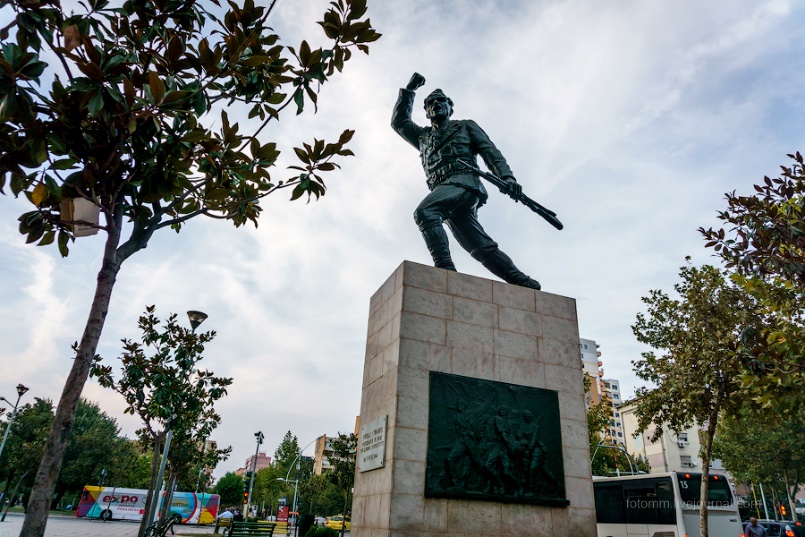 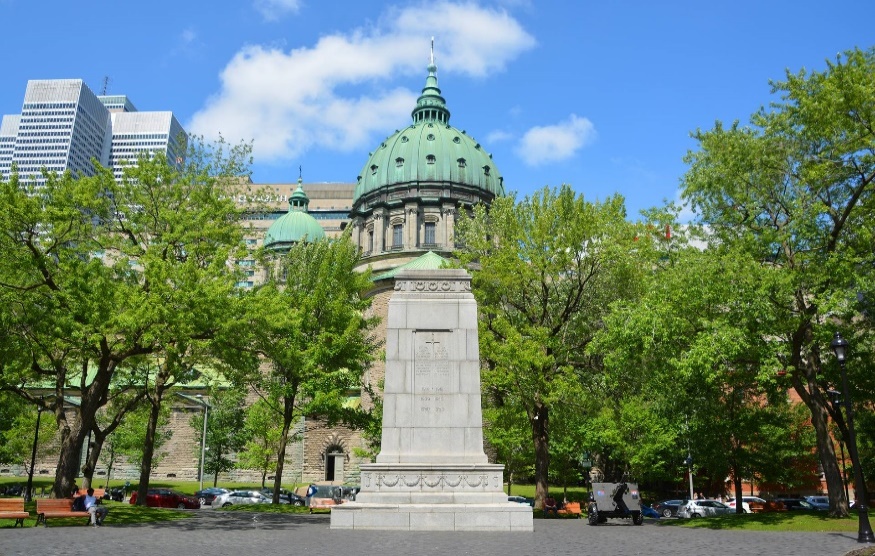 Кенотаф. Монреаль, Канада
Тирана, Албания
[Speaker Notes: Мемориал мирным жертвам японской оккупации]
Памятник «Борцам революции» на Марсовом поле
В России традиция памятных захоронений павших, личность которых установить не удалось, ведет свою историю 
с монумента в память о жертвах Февральской и Октябрьской революций 1917 года и Гражданской войны. 
Он  был открыт 7 ноября 1919 года на Марсовом поле в Петрограде (Санкт-Петербурге).
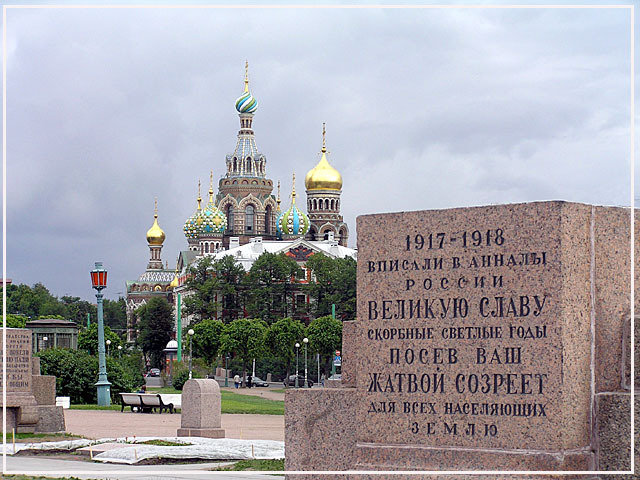 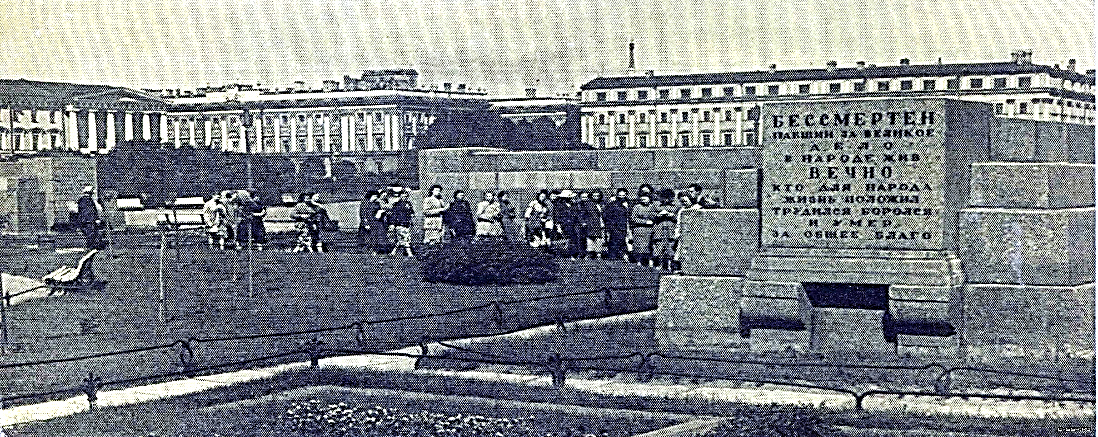 БЕССМЕРТЕН 
павший за великое 
дело
в народе жив 
ВЕЧНО
кто для народа 
жизнь положил, трудился, боролся и умер
за общее благо
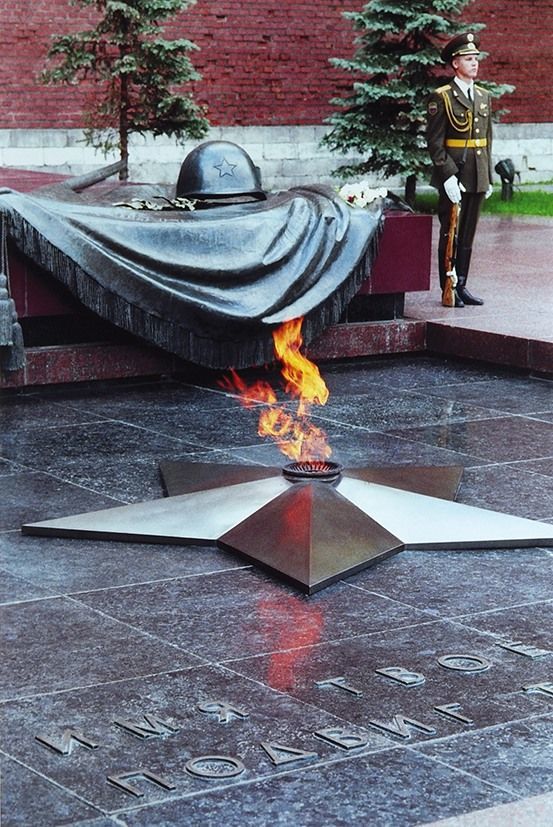 Мемориал  «Могила Неизвестного Солдата» 
в Александровском саду
Могила Неизвестного Солдата в Москве появилась в 1966 году.  В преддверии 25-й годовщины разгрома немецких войск 
под Москвой было принято решение установить мемориал 
в Александровском саду у стен Кремля.
Мемориал создали архитекторы Юрий Рабаев, Дмитрий Бурдин, Владимир Климов и скульптор Николай Томский. 

На красной плите из гранита покоится боевое знамя из бронзы, а на нём — солдатская каска и лавровая ветвь. 
В середине бронзовой пятиконечной звезды пылает Вечный огонь, а под звездой начертано:
 «Имя твоё неизвестно, подвиг твой бессмертен»
Могила Неизвестного солдата, Москва
История памятника Неизвестному солдату в Москве
2 декабря 1966 года останки неизвестного воина эксгумировали 
из братской могилы на 41 км Ленинградского шоссе. 

3 декабря прах перевезли в Москву.  На артиллерийском лафете военным эскортом через весь город прах доставили к Кремлю. В последний путь Неизвестного солдата провожали тысячи москвичей.
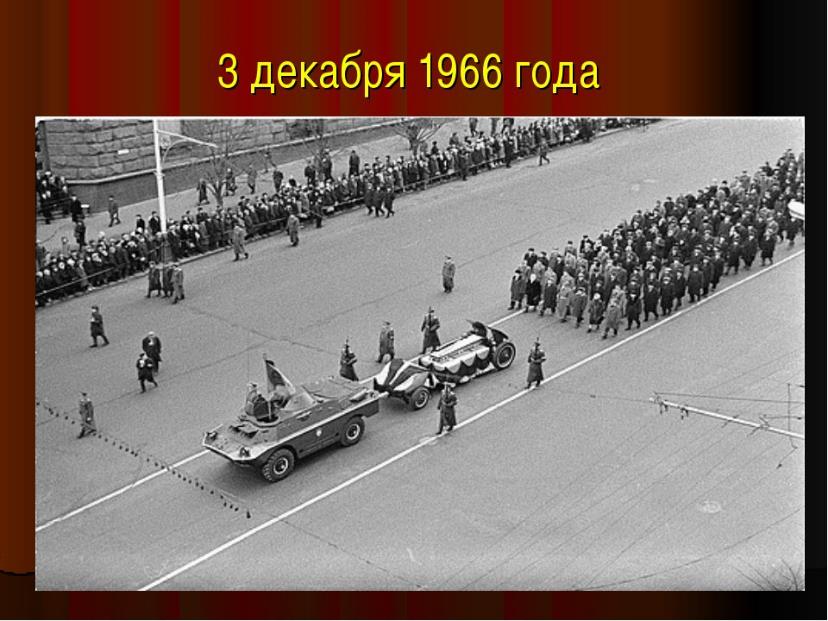 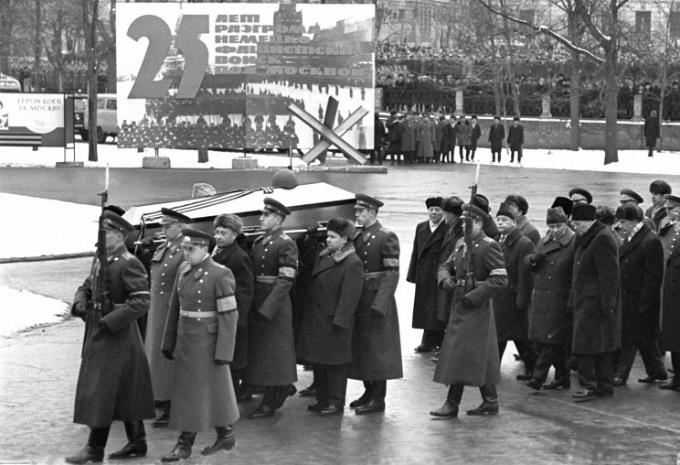 Траурная процессия на Тверской ул. 
Москвы. 3 декабря 1966 г.
Захоронение у Кремлёвской стены останков Неизвестного солдата. 
3 декабря 1966 г.
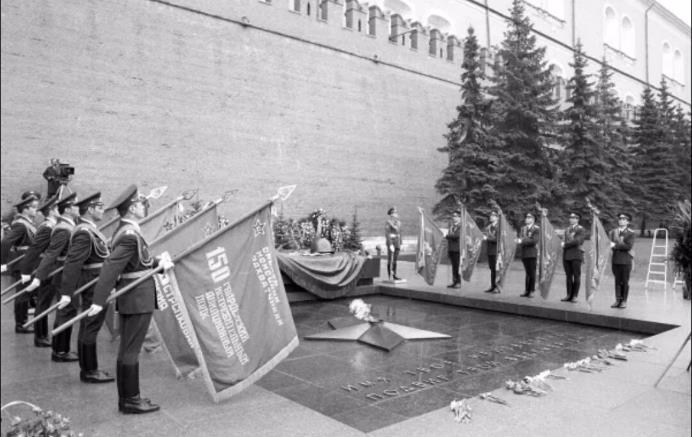 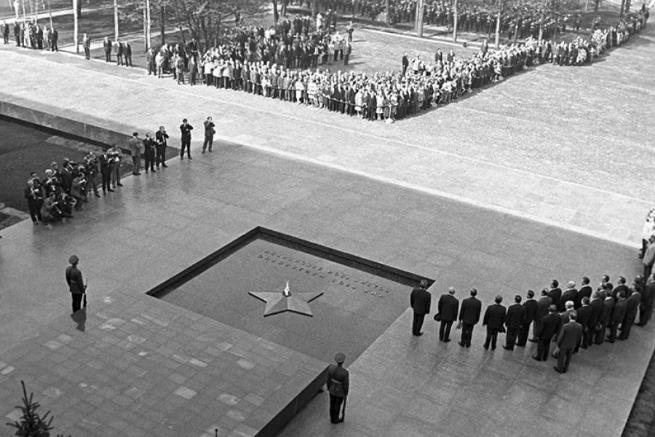 После траурного митинга на Манежной площади  гроб с прахом был захоронен в Александровском саду у Кремлевской стены. 

8 мая 1967 года состоялось торжественное открытие мемориала.
Торжественное открытие мемориала Неизвестному солдату, 8 мая 1967 г.
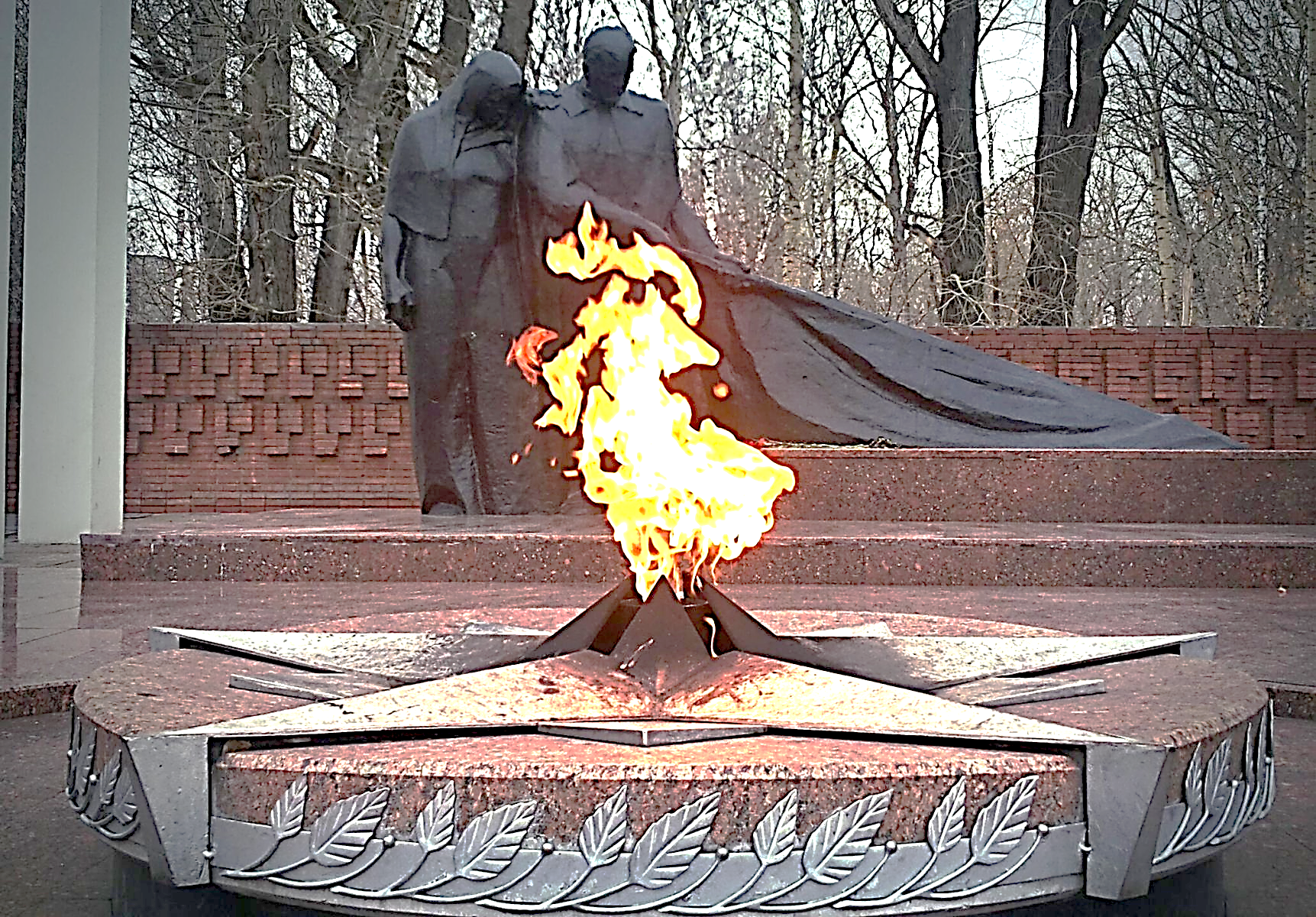 Вечный огонь – символ памяти
Мемориалы неизвестному солдату на территории России
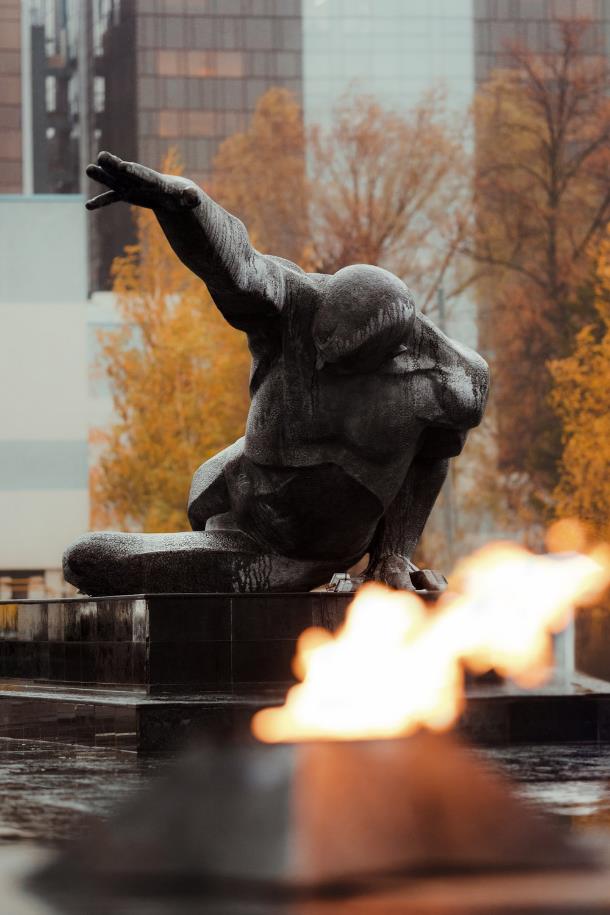 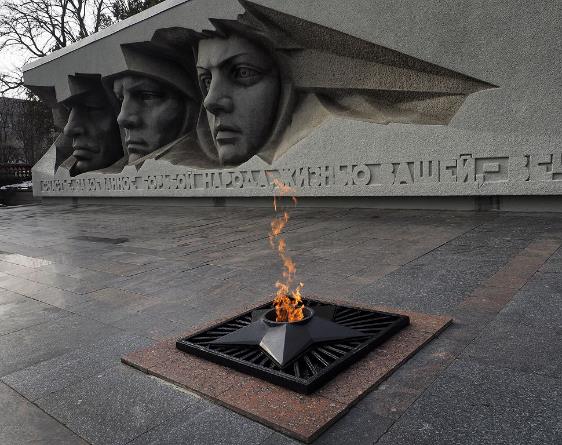 Мемориал «Вечный огонь». Тюмень. Открыт в 1968 г.
Мемориал «Вечная слава». Ставрополь.
Открыт в 1967г.
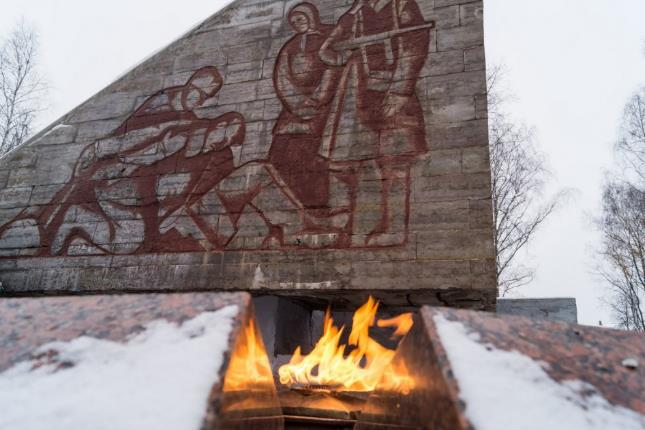 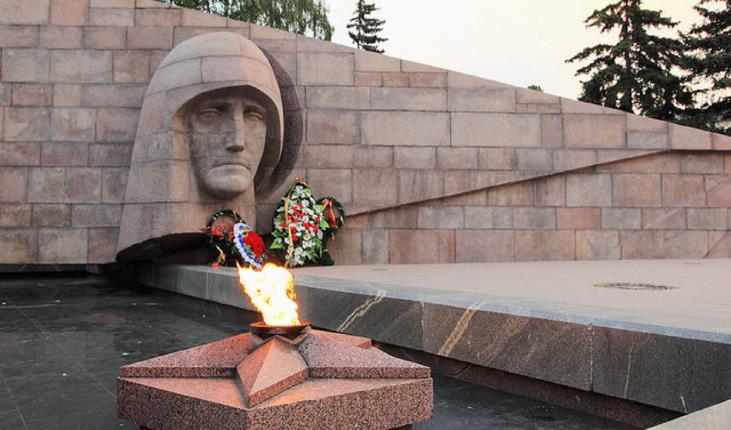 Памятник  «Неизвестному солдату».
Казань. Открыт в 1967г.
Памятник "Скорбящей матери-Родине». 
Самара. Открыт в 1971 г.
Мемориал  «Славы» в Старой Руссе. 
Новгородская обл. Открыт в 1964 г.
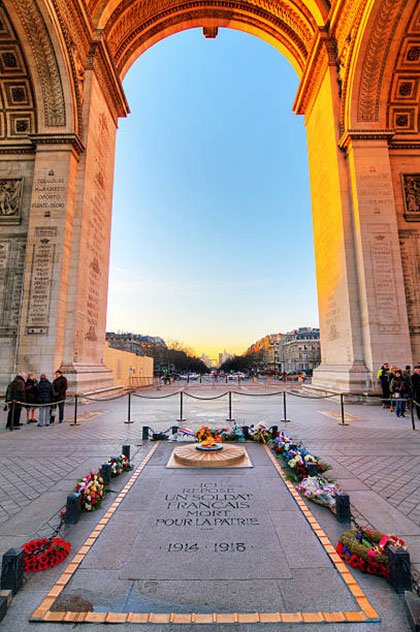 Вечный огонь как символ памяти
Мемориальный огонь у Триумфальной арки в Париже
Вечный огонь – символ памяти
Традиция поддержания вечного огня у монументов, 
на мемориальных комплексах, кладбищах, могилах  восходит еще к античной истории.  

В новейшей истории вечный огонь впервые был зажжен в Париже на могиле Неизвестного солдата, в которой  погребены останки французского воина, погибшего 
в боях Первой мировой войны.

Традиция была заимствована многими государствами, которые устанавливали общенациональные и городские памятники солдатам, павшим в Первой мировой. Вечный огонь в 1930-1940-х годах был зажжен 
у мемориалов в Бельгии, Португалии, Румынии, Чехии.
Могила Неизвестного солдата. Париж, Франция
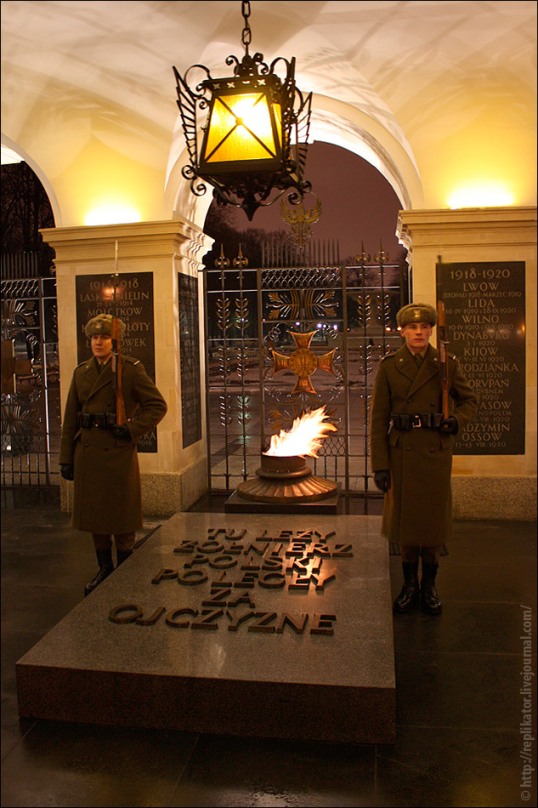 Вечный огонь – символ памяти
Вечный огонь у Могилы Неизвестного солдата в Варшаве
Первой страной, которая увековечила мемориальным огнем память о погибших во Второй мировой войне, стала Польша. Вечный огонь в память о погибших во Второй мировой войне был зажжен во многих странах Европы, Азии, а также 
в Канаде и США.

В СССР впервые Вечный огонь загорелся в октябре 1957 года 
у памятника «Борцам революции»  на Марсовом поле  
в Ленинграде. 

Он стал источником пламени для большинства воинских мемориалов, открытых в городах-героях , а также городах воинской славы.
Могила Неизвестного солдата. Варшава, Польша
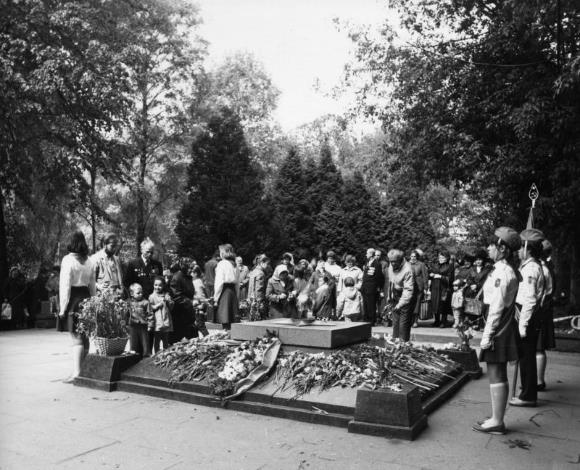 Вечный огонь у мемориалов  павшим воинам 
Великой Отечественной войны
Вечный огонь – символ памяти
Первый военный мемориал  в Москве с вечным огнем в память павших воинов Великой Отечественной  был открыт  в 1956 году в Военно-мемориальном некрополе на Преображенском кладбище . 22 февраля 1958 года в честь 40-летия Советской армии и Военно-морского флота   вечный огонь был зажжен на Малаховом кургане  в Севастополе.
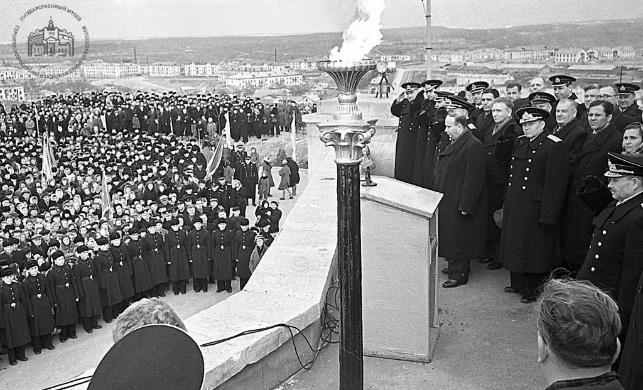 Вечный огонь у  военного мемориала на Преображенском кладбище, Москва.
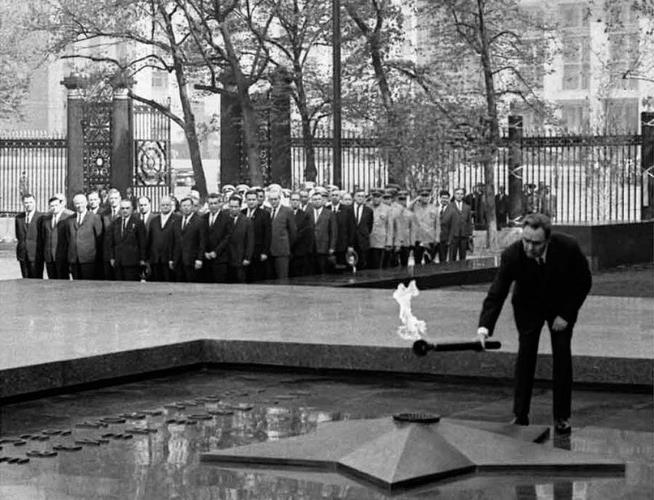 Зажжение вечного огня на Малаховом кургане. Севастополь. 1958 г.
8 мая 1967 года  вечный огонь был зажжен на Могиле Неизвестного солдата в Александровском саду в Москве. Факел с огнем был доставлен из Ленинграда по эстафете всего за один день. У Манежной площади ценный груз принял знаменитый летчик Герой Советского Союза Алексей Маресьев.
Церемония зажжения Вечного огня у Могилы Неизвестного солдата. Москва. 8 мая 1967 г.
День Неизвестного солдата – 3 декабря
Могила Неизвестного солдата! 
О, сколько их от Волги до Карпат! 
В дыму сражений вырытых когда-то 
Саперными лопатами солдат.  
Эдуард Асадов, поэт-фронтовик

Спустя 75 лет после Победы в безвестных братских могилах от Сталинграда и Брянска до Праги и Берлина лежат советские воины, чей подвиг  по освобождению мира от нацизма и фашизма не может быть забыт. 

В 2014 году по инициативе  «Поискового движения России» в календаре воинских праздников и памятных дат появилась новая -  День Неизвестного солдата. 

Установление этой памятной даты –  выражение дани памяти воинам, отдавшим свои жизни  ради будущего   всего мира, всем  тем, чьи имена неизвестны, а подвиг бессмертен.
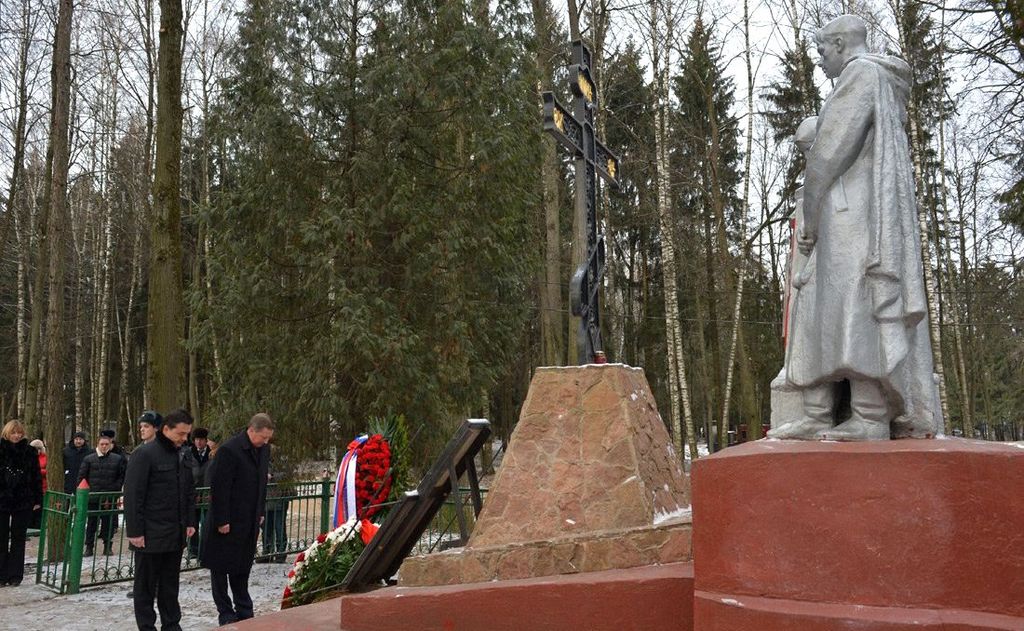 С.Б. Иванов и А.Ю. Воробьёв 
возлагают цветы к братской могиле в поселке Красный Московской области.
 3 декабря 2014 г.
«Поисковое движение России». Полевые работы
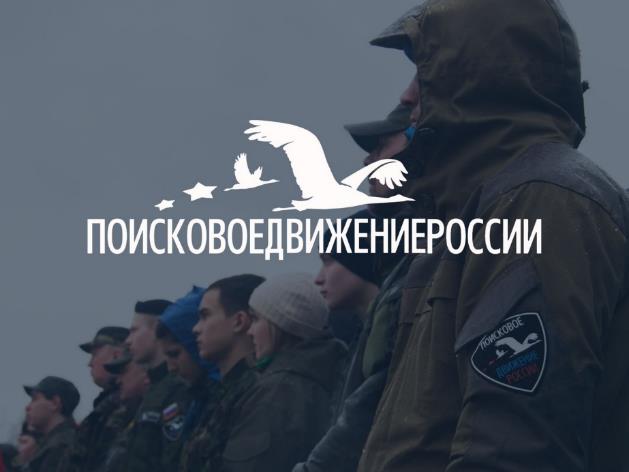 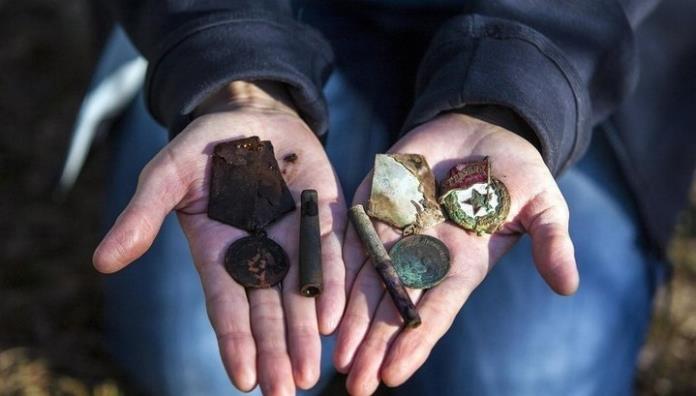 «Поисковое движение России»  - самое крупное общественное объединение, которое занимается полевой и архивной поисковой работой. 

Движение объединяет более 42 тысяч поисковиков всех возрастов в составе 1428 поисковых отрядов. 
Региональные отделения Движения открыты в 82 субъектах Федерации.

За 7 лет  работы поисковиками захоронено порядка 150 000 советских солдат, установлено более 8 000 имен.
Артефакты, найденные  в могиле солдата, 
погибшего в Тверской области в 1942 г. 2016 г.
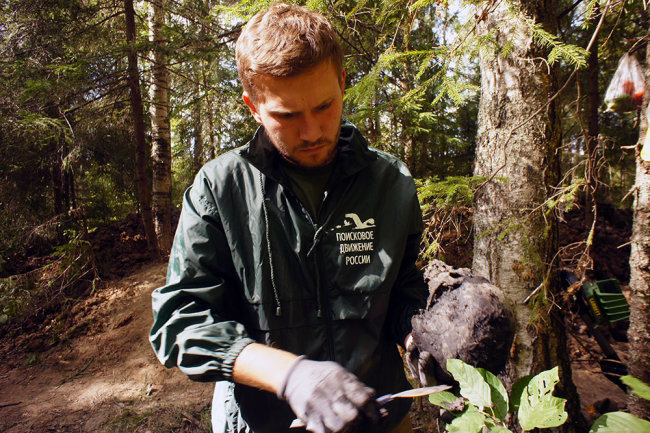 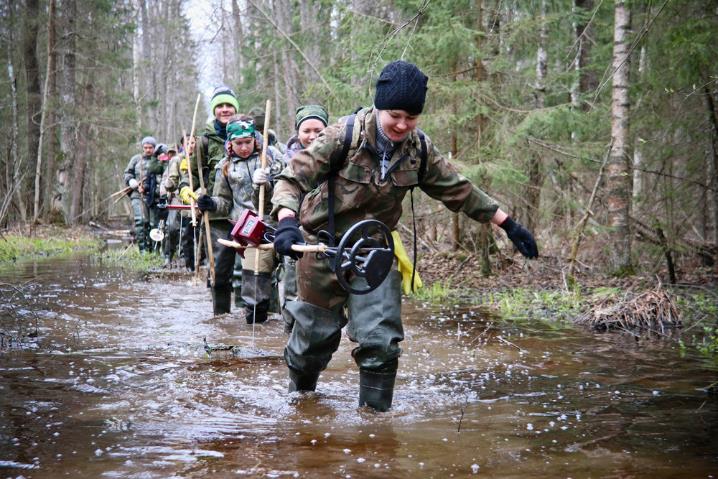 Экспедиции Поискового движения России
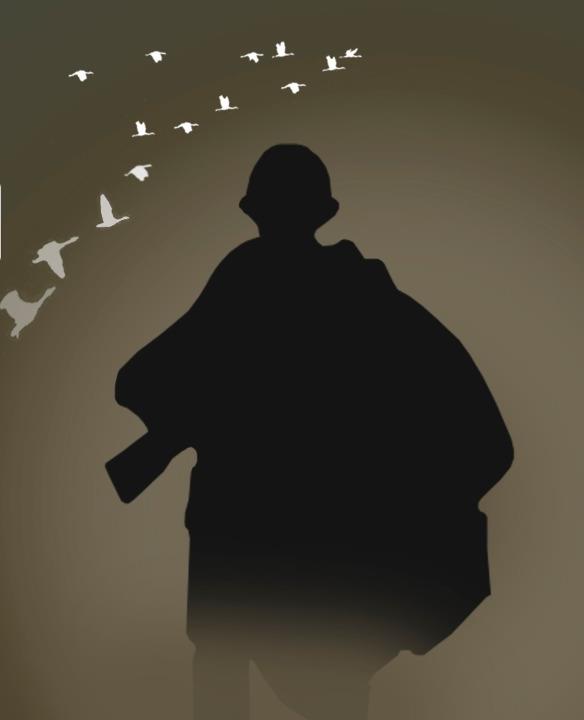 Информационные ресурсы
Узнать больше про Поисковое движение России 
и День Неизвестного солдата можно на сайте: рф-поиск.рф

Также можно пройти тест в официальном аккаунте 
Поискового движения России в социальной сети Вконтакте: vk.com/rfpoisk

Если вы не зарегистрированы в ВК, то можете пройти тест 
на сайте: год2020.рф/деньнеизвестногосолдата